Akwedukty
Pont du Gard
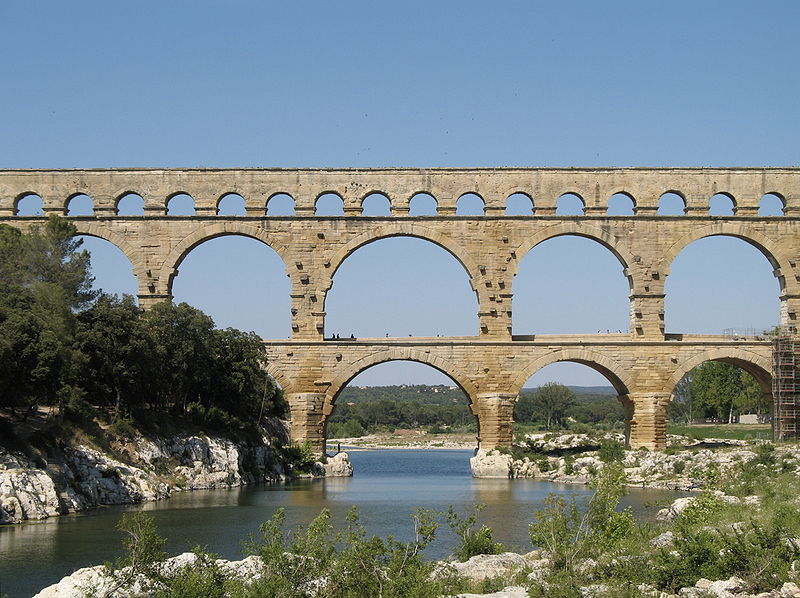 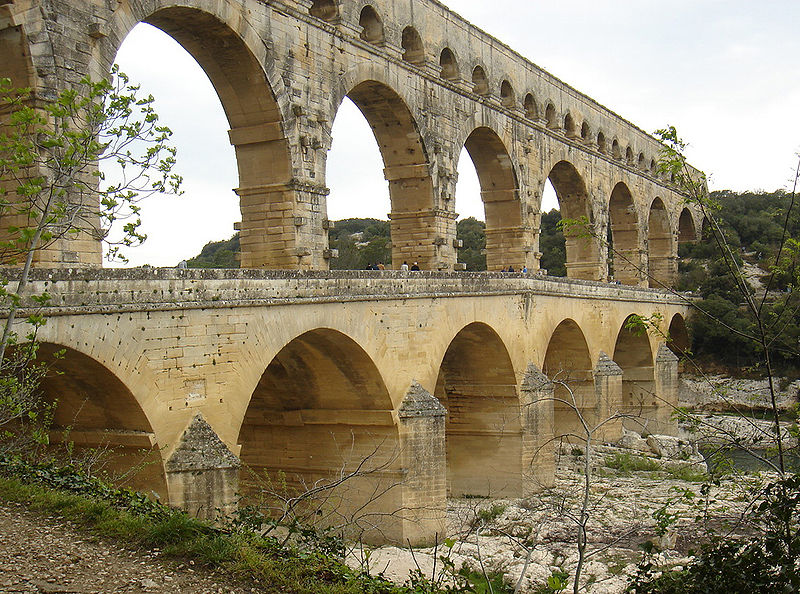 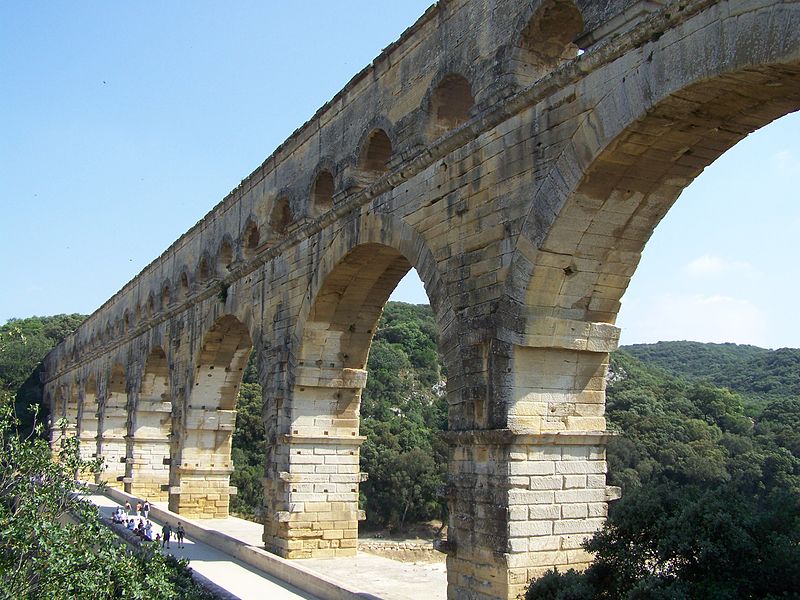 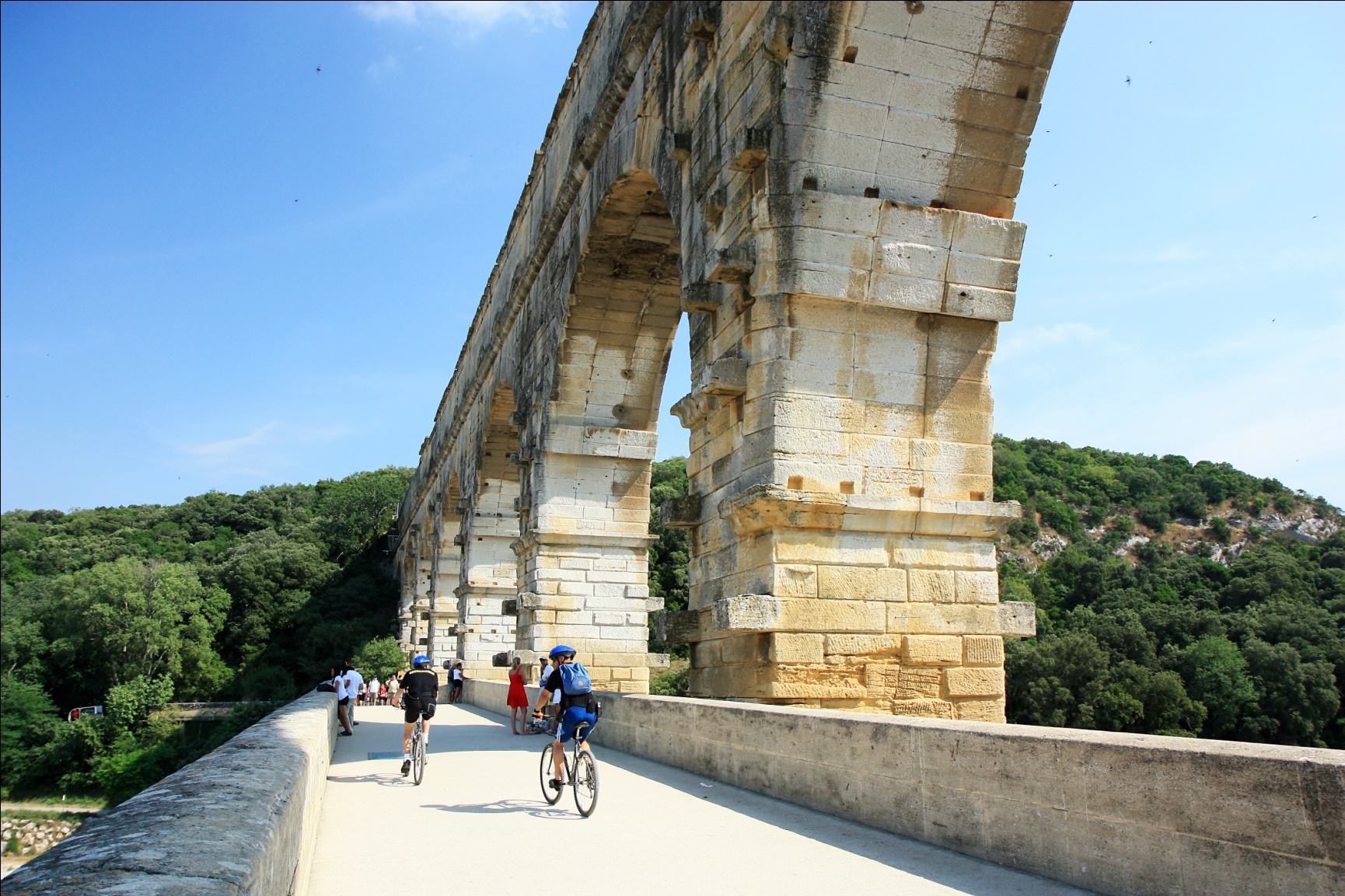 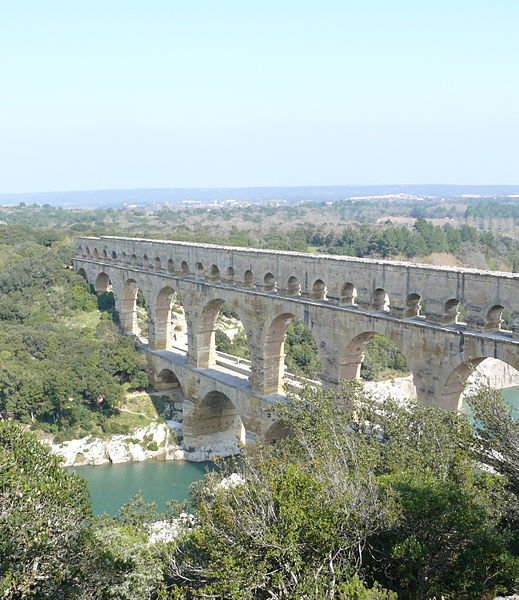 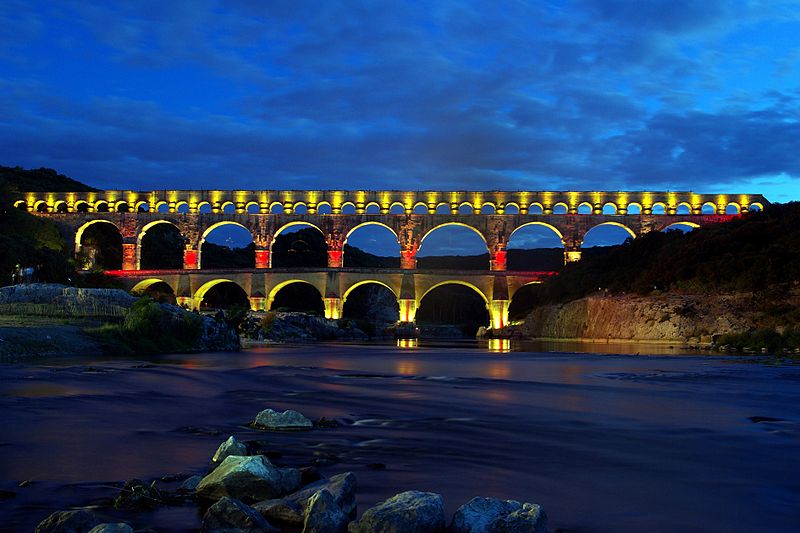 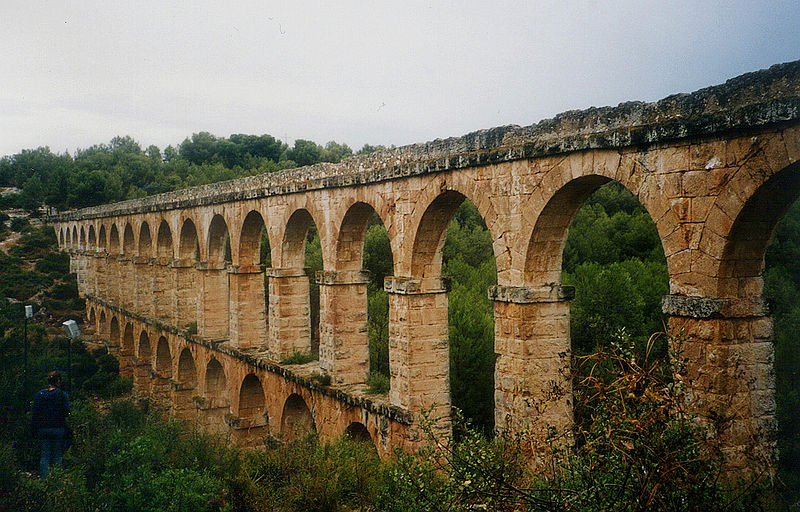 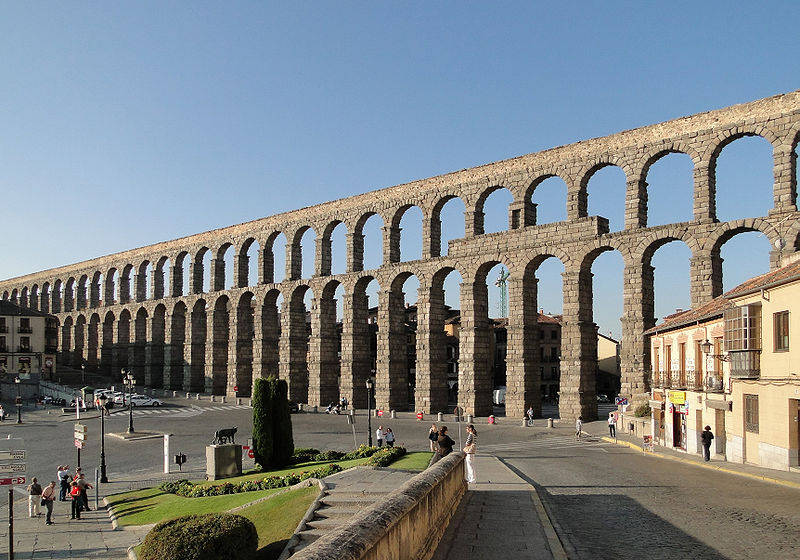 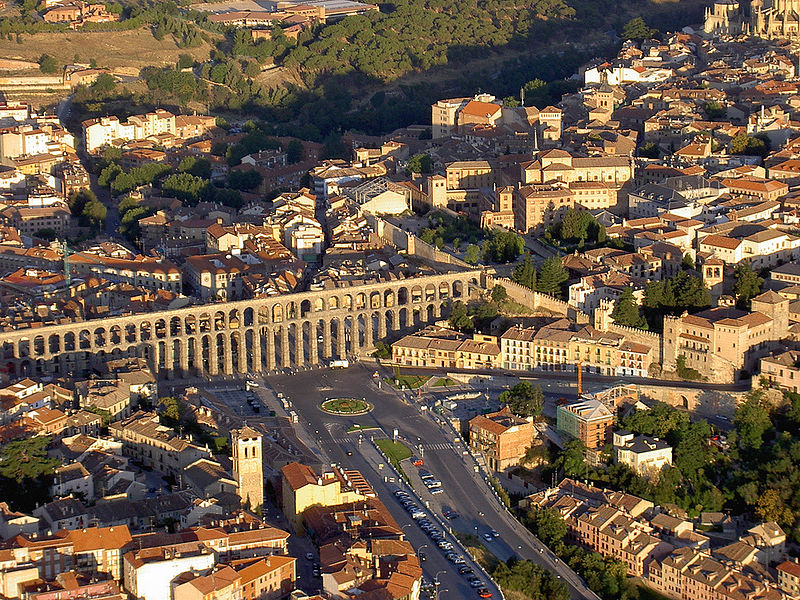 Drogi rzymskie
Via Appia
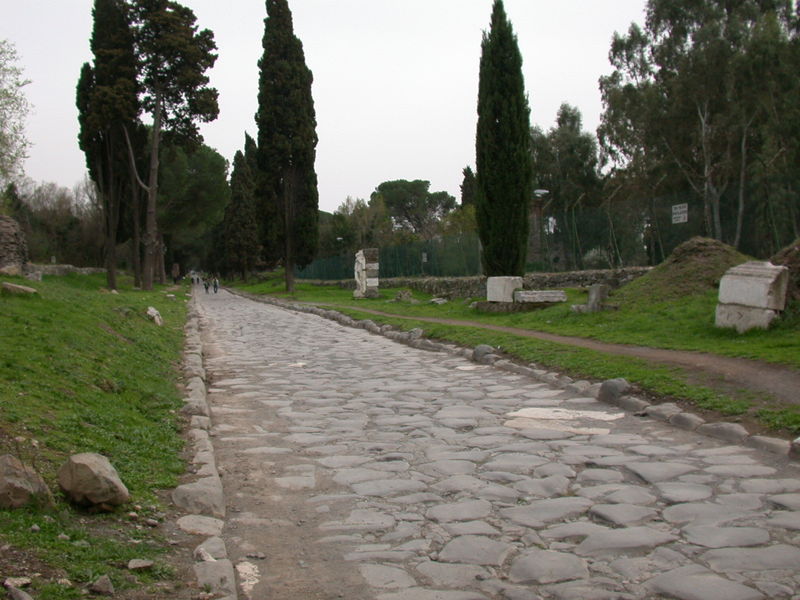 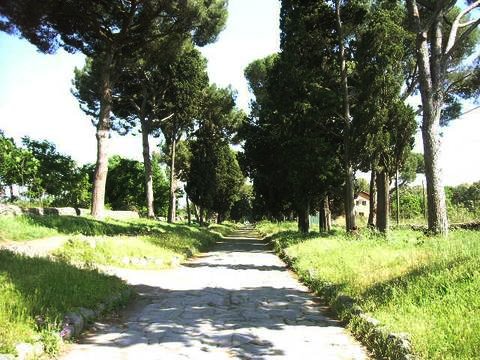 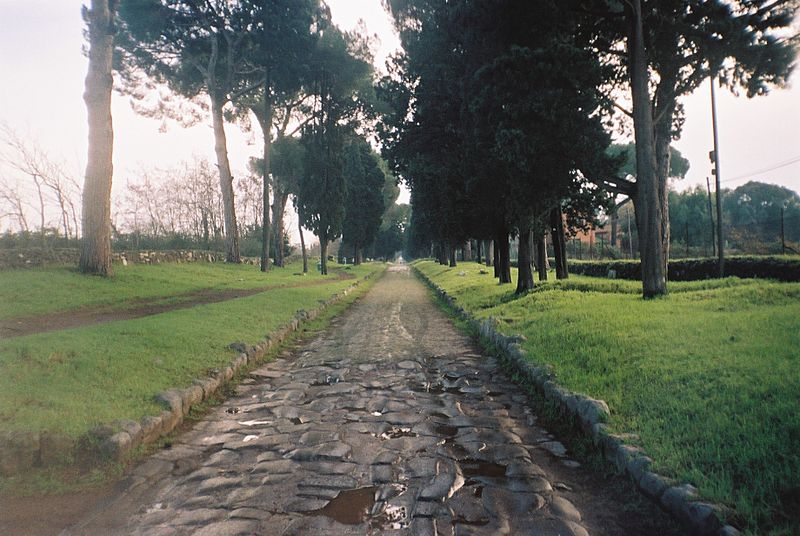